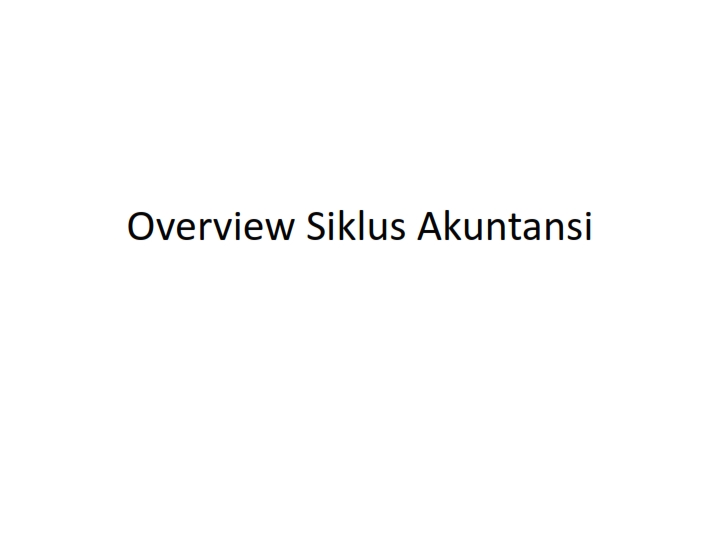 FAKULTAS EKONOMI DAN BISNIS 
UNIVERSITAS ESA UNGGUL
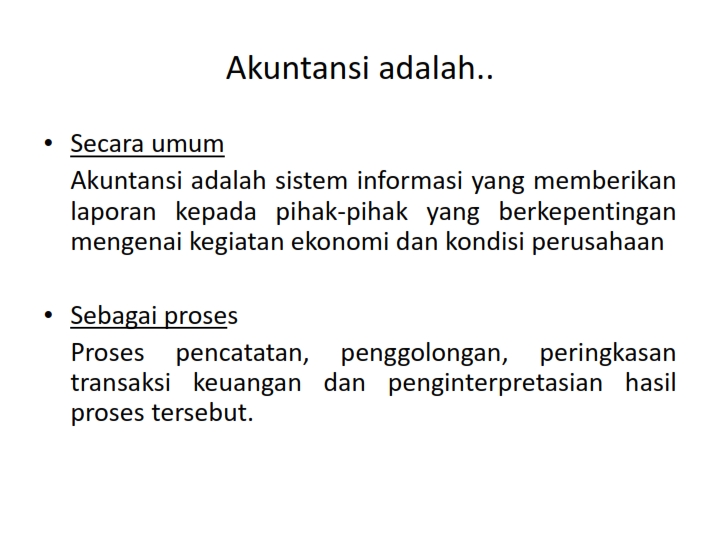 2
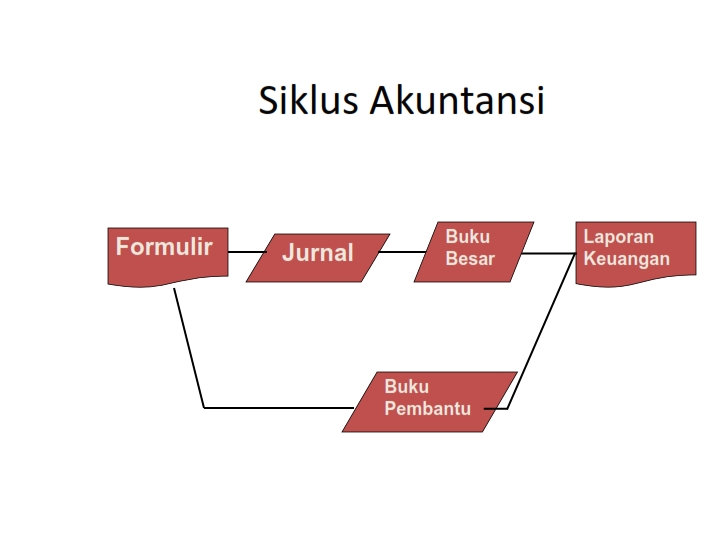 3
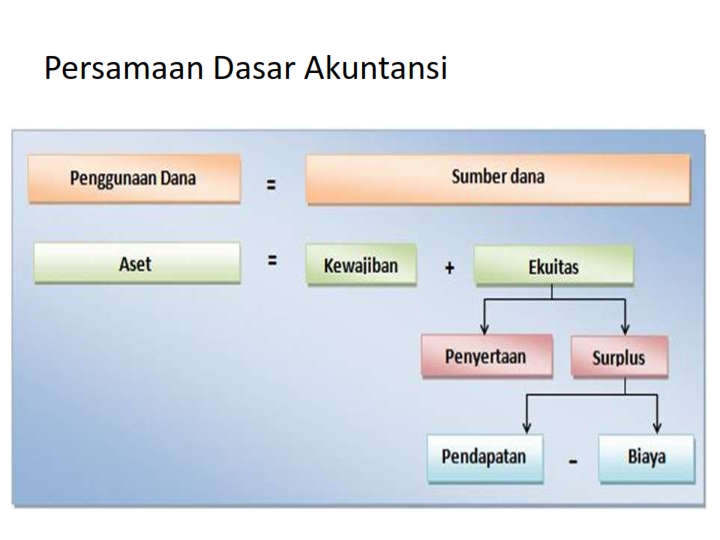 4
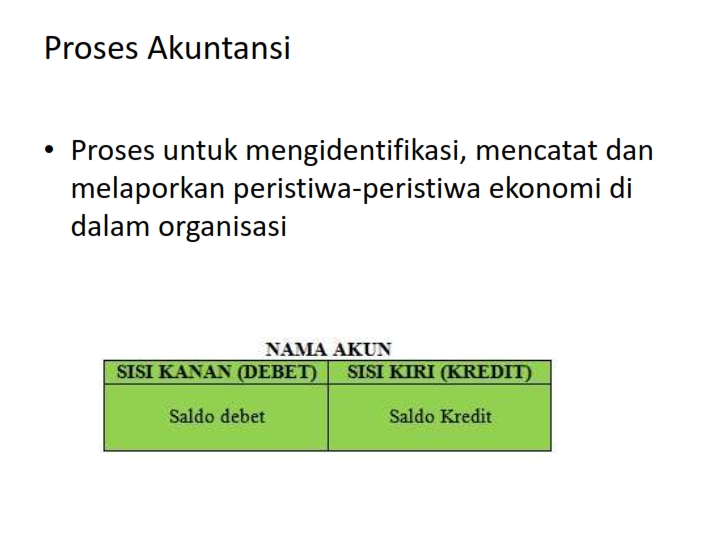 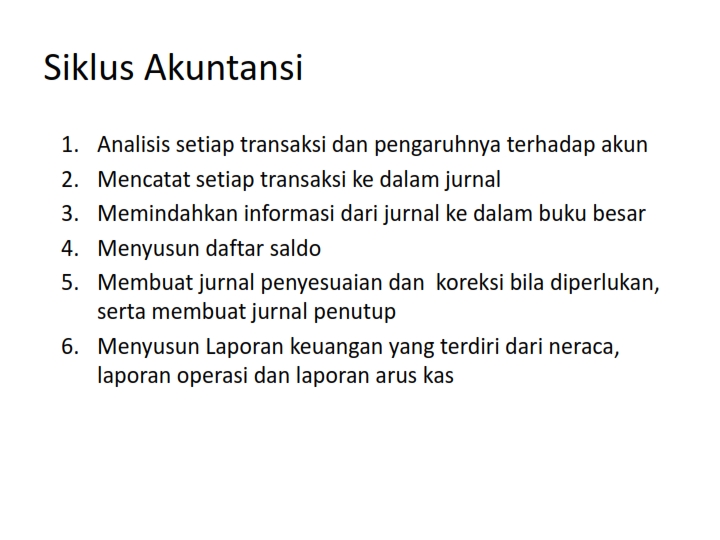 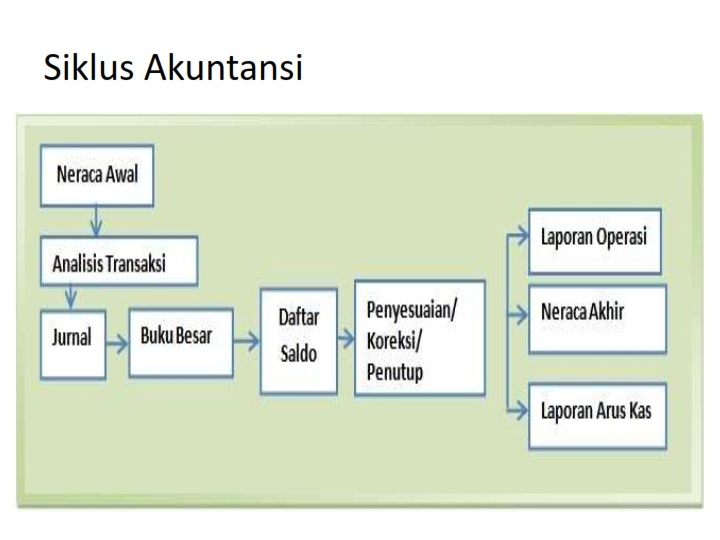 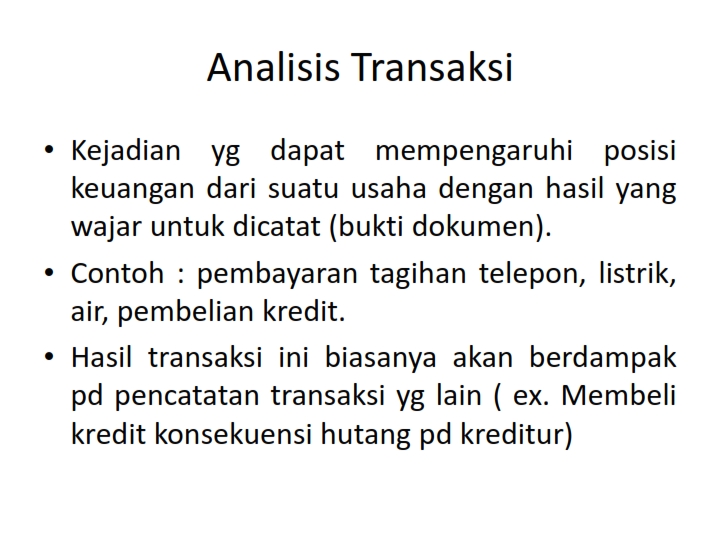 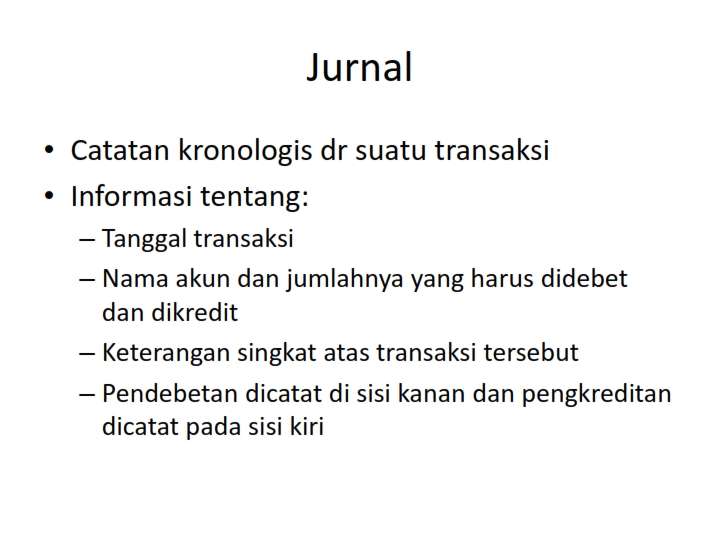 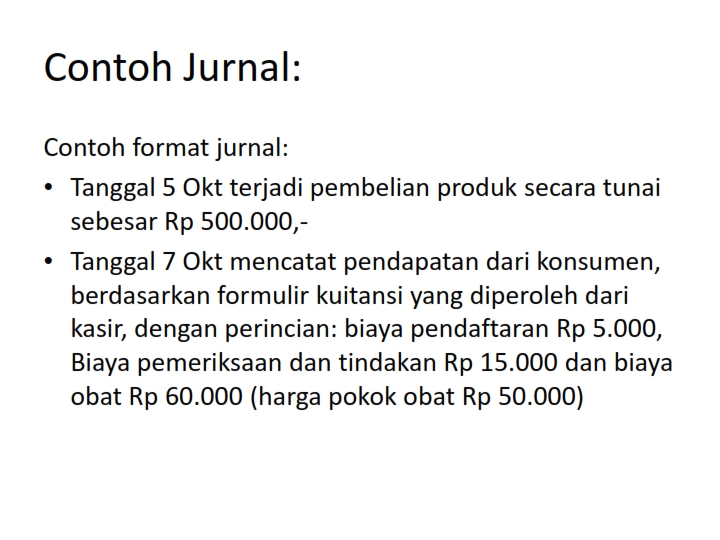 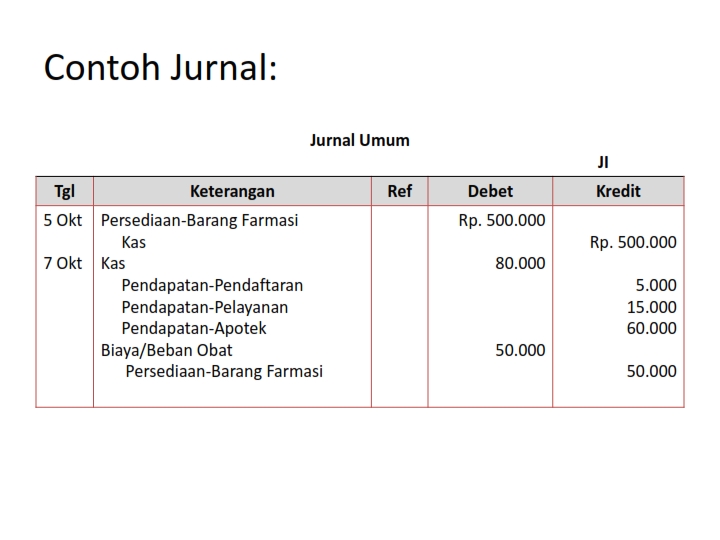 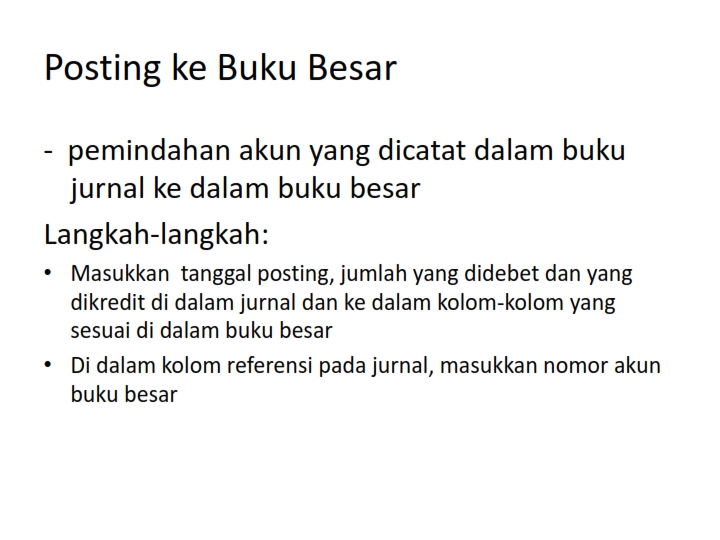 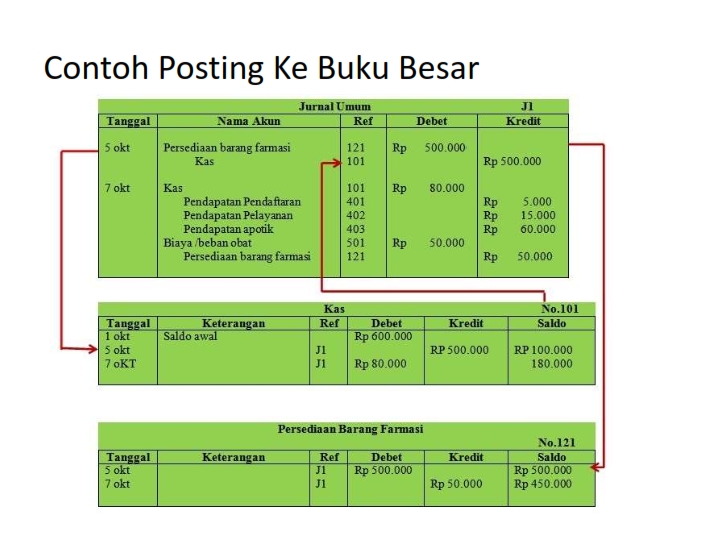 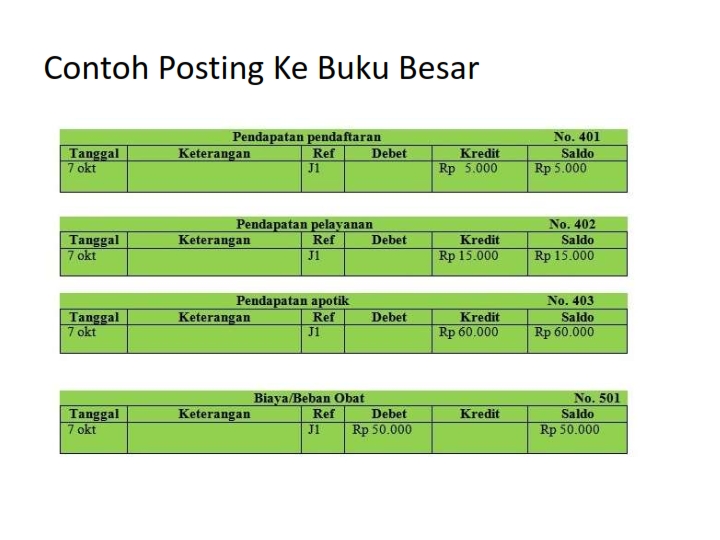 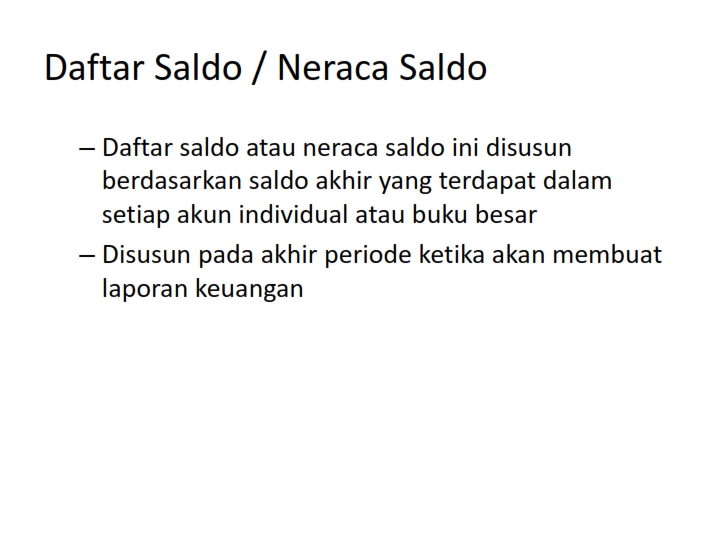 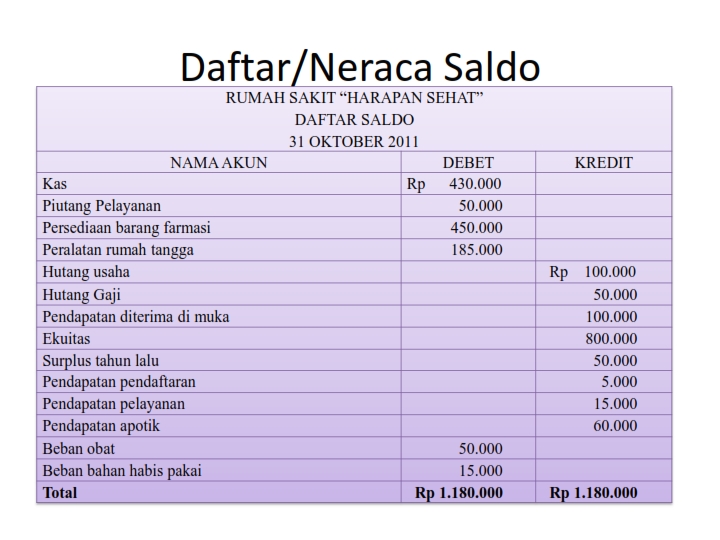 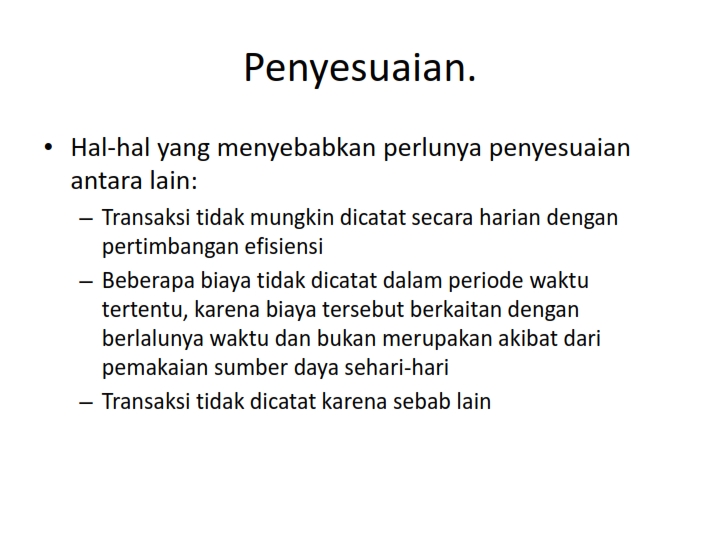 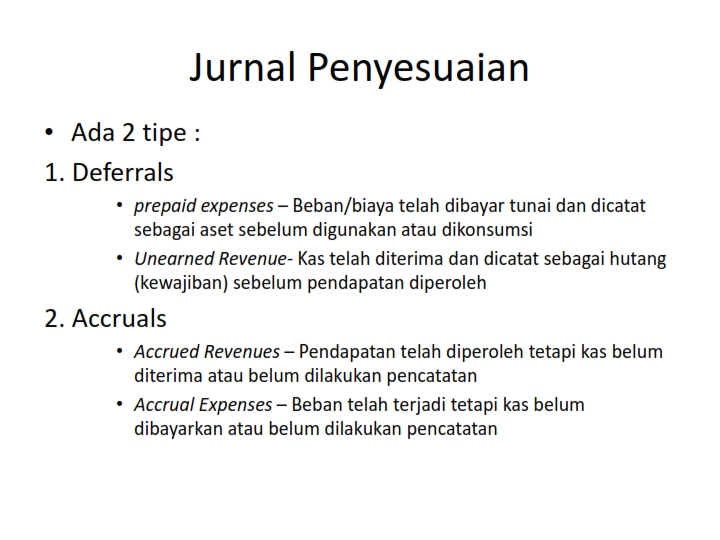 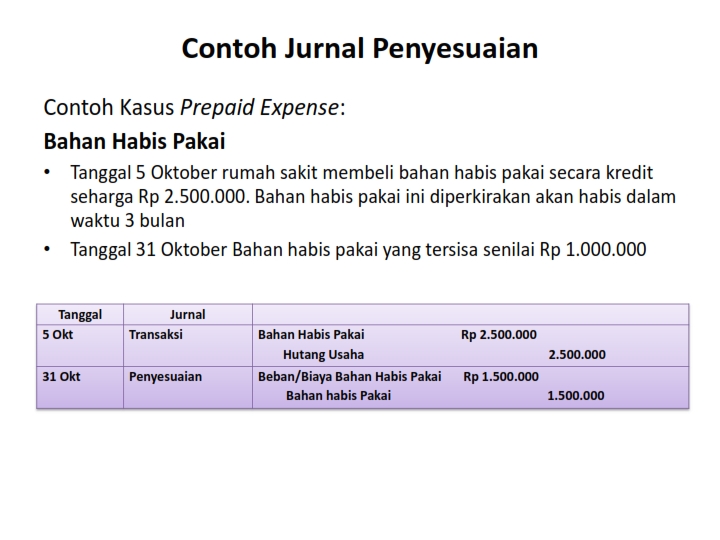 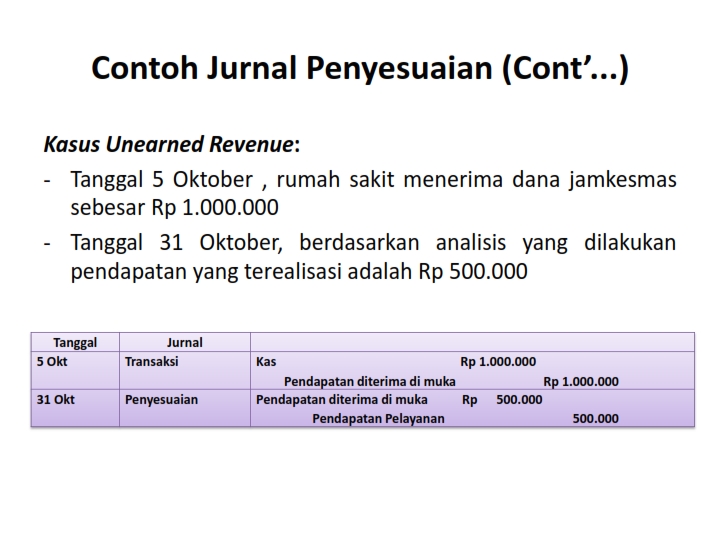 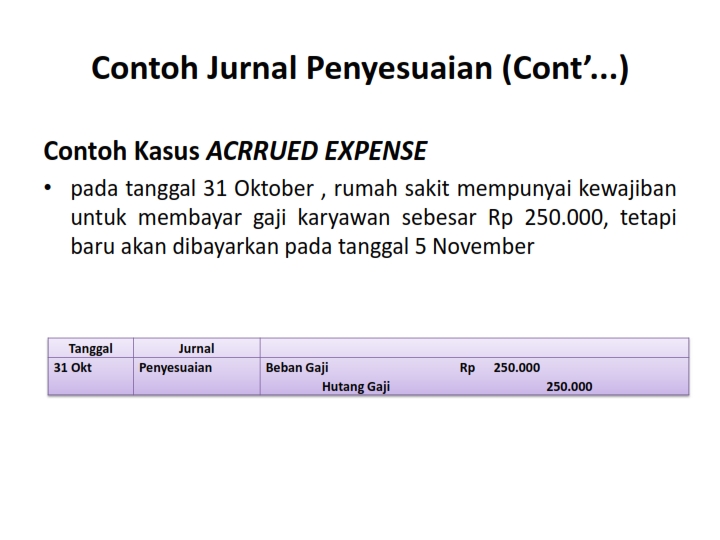 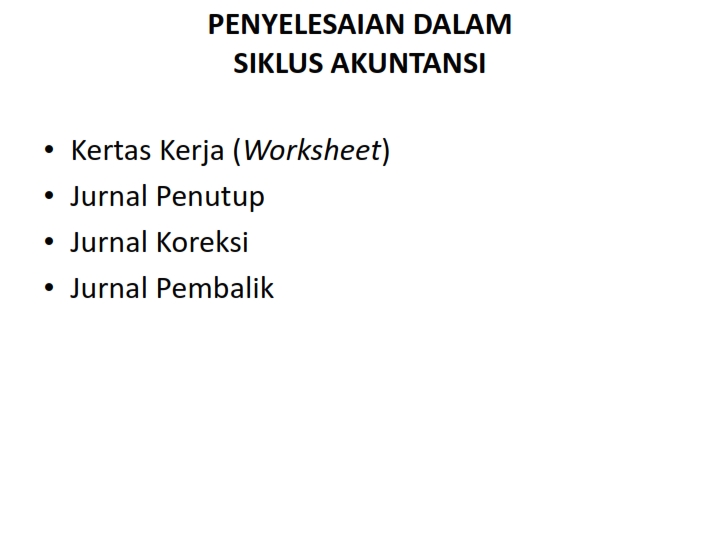 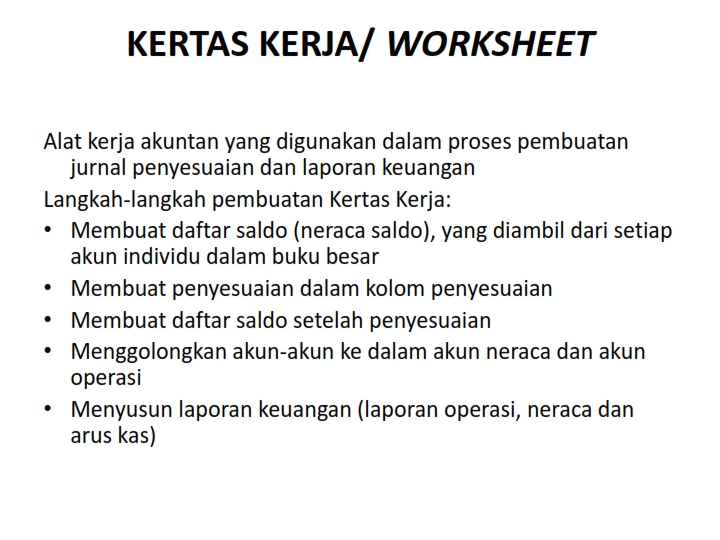 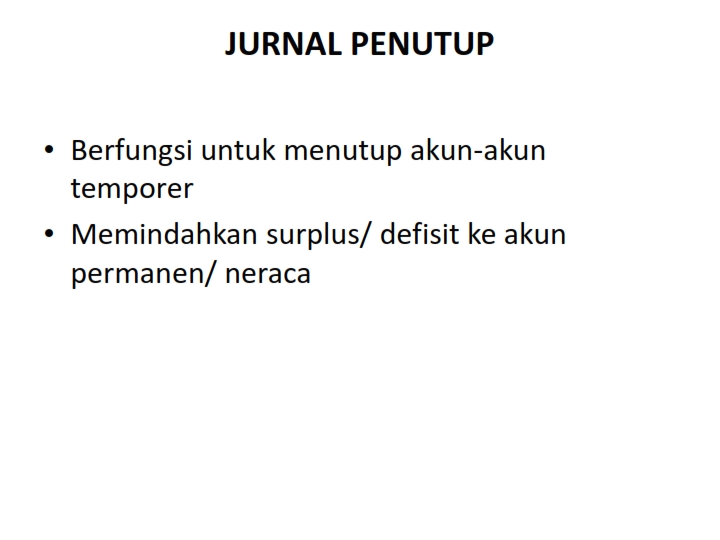 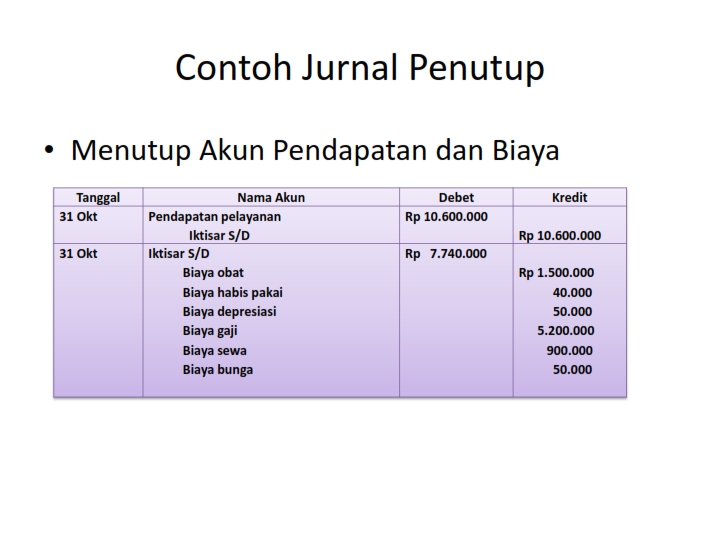 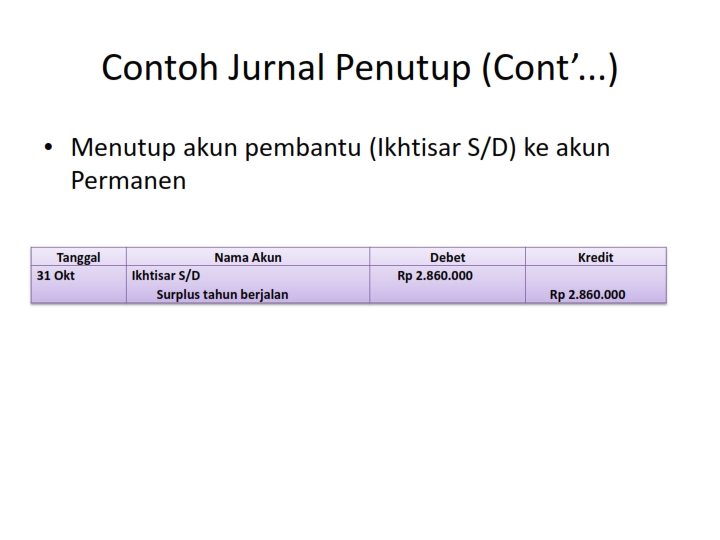 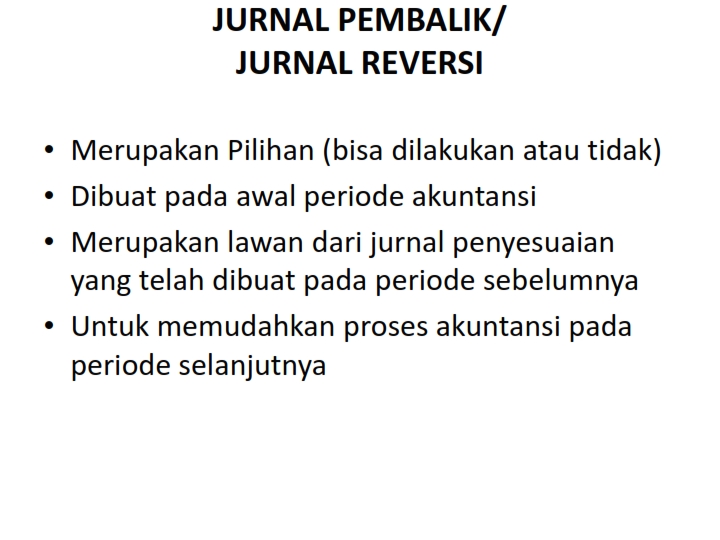 SEKIANDANTERIMA KASIH
28